МБДОУ «Детский сад №48»

Отчет о работе профсоюзной организации за 2019-2024гг
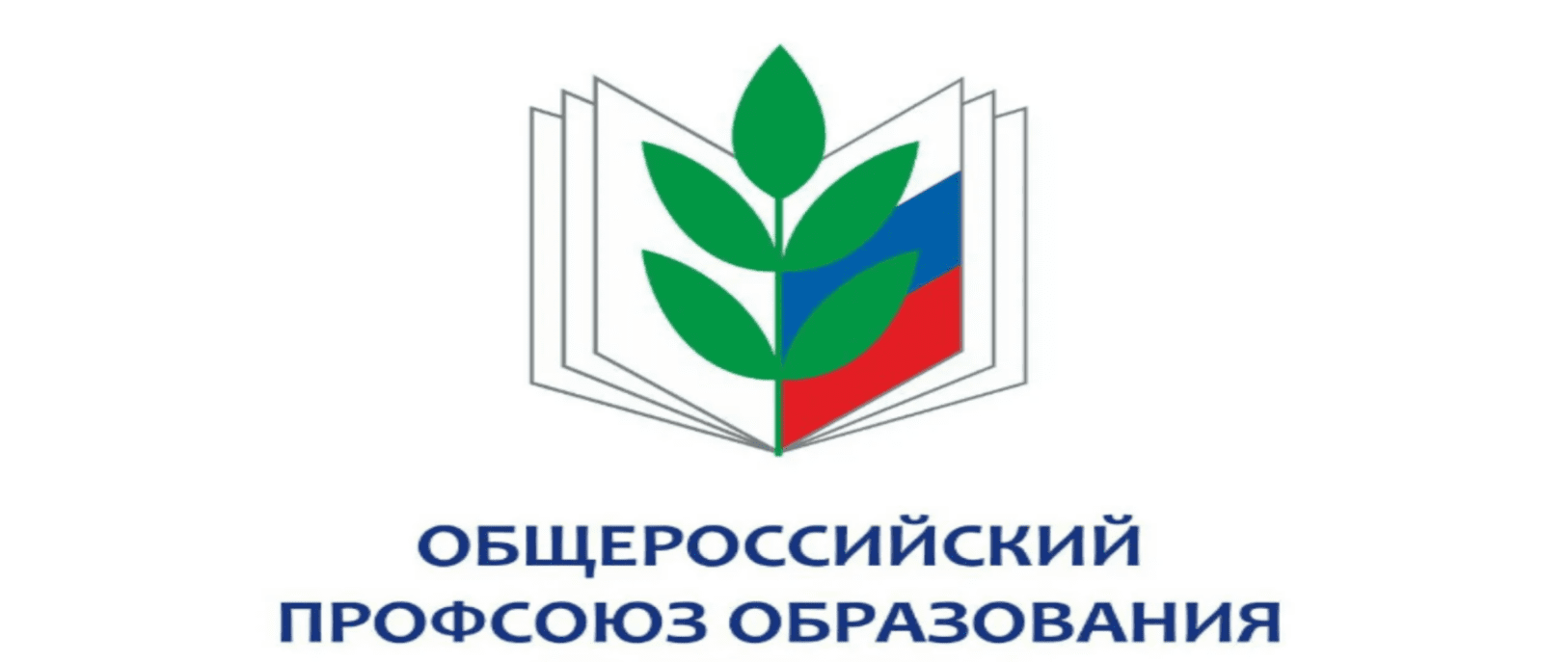 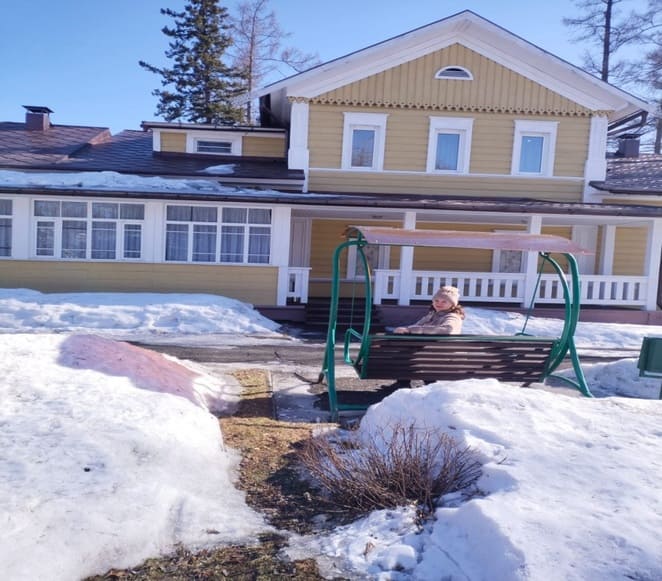 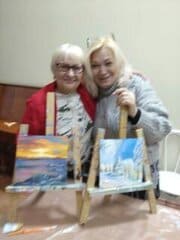 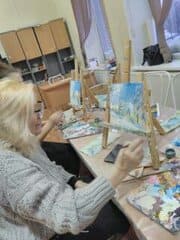 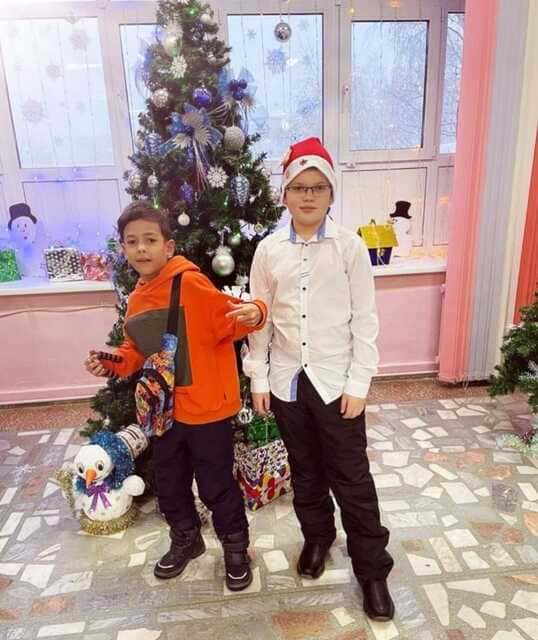 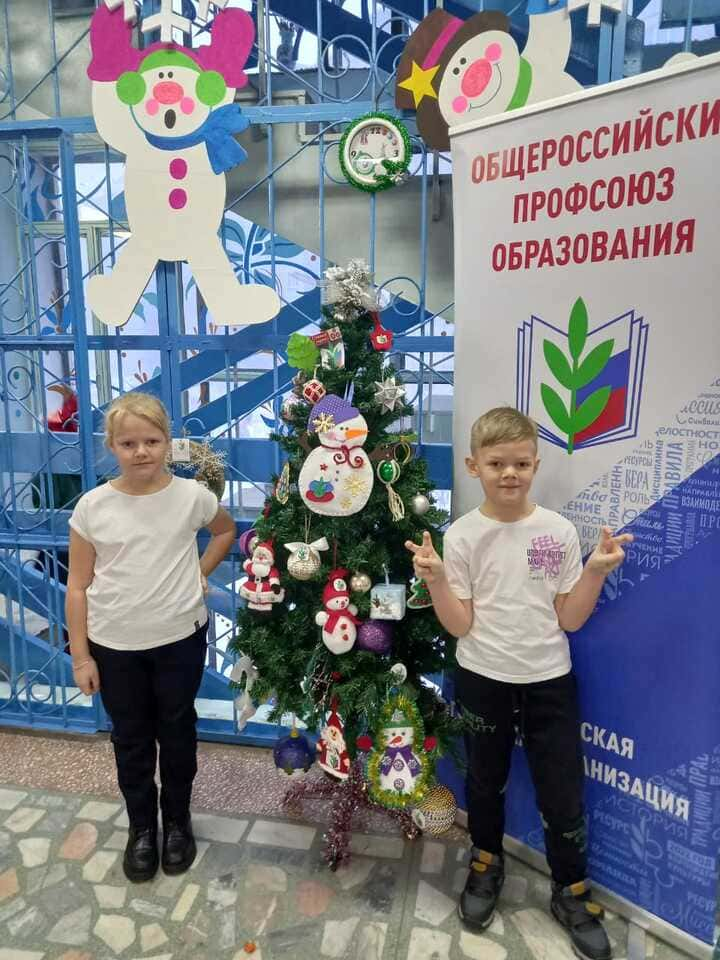 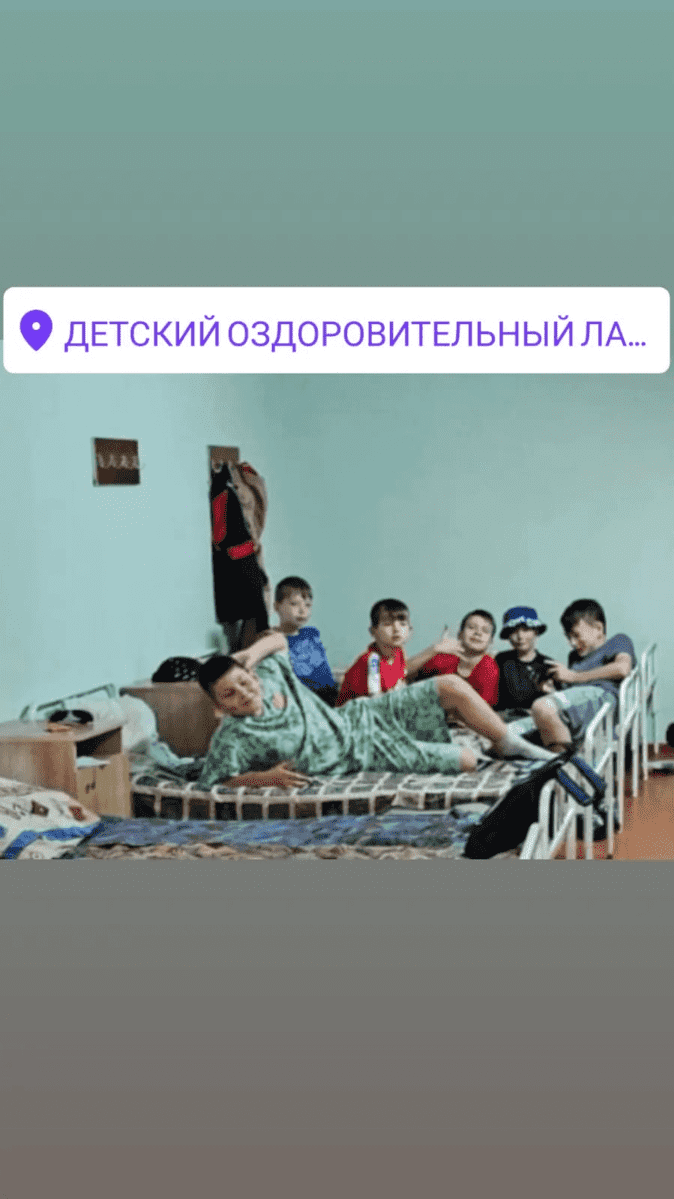 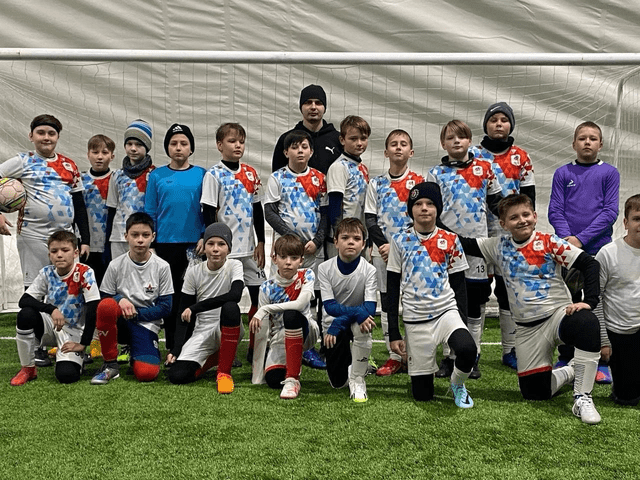 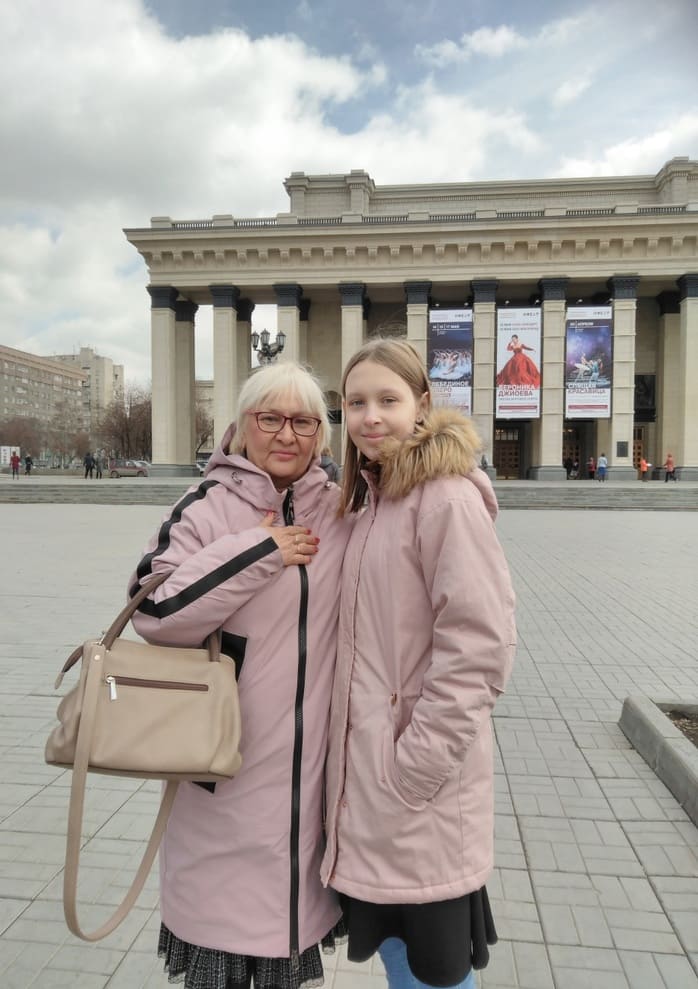 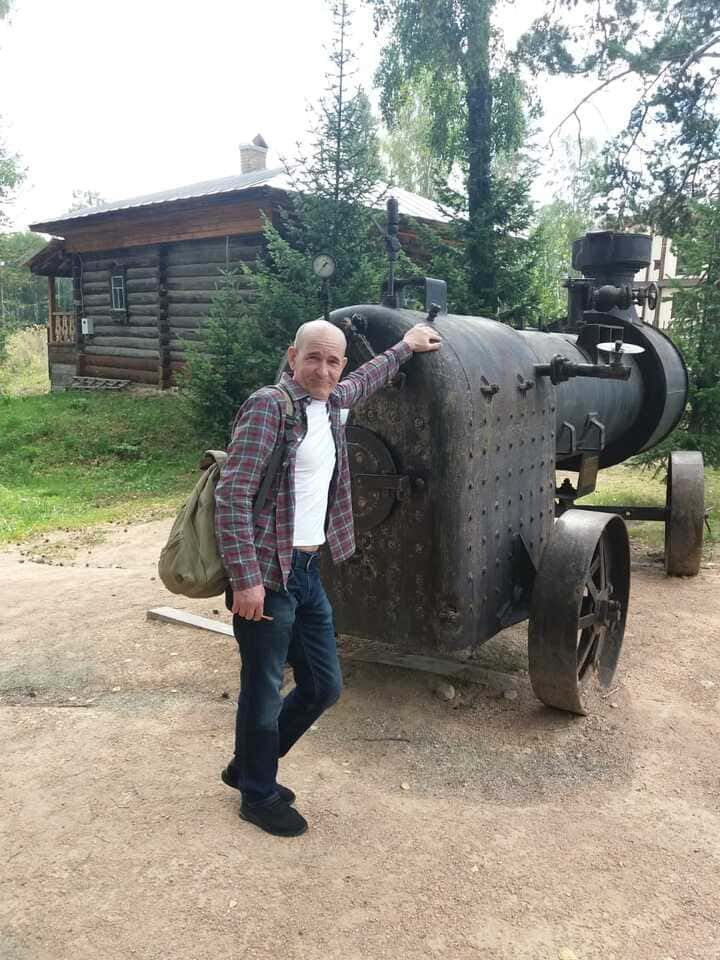 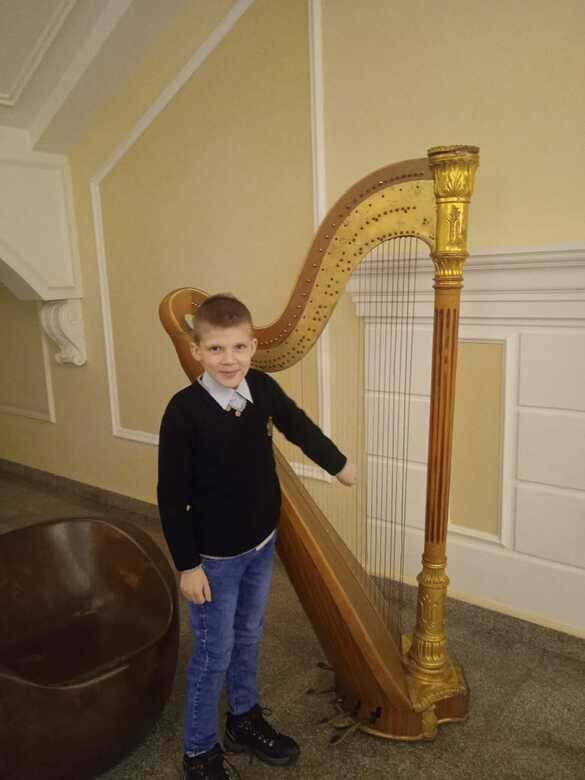 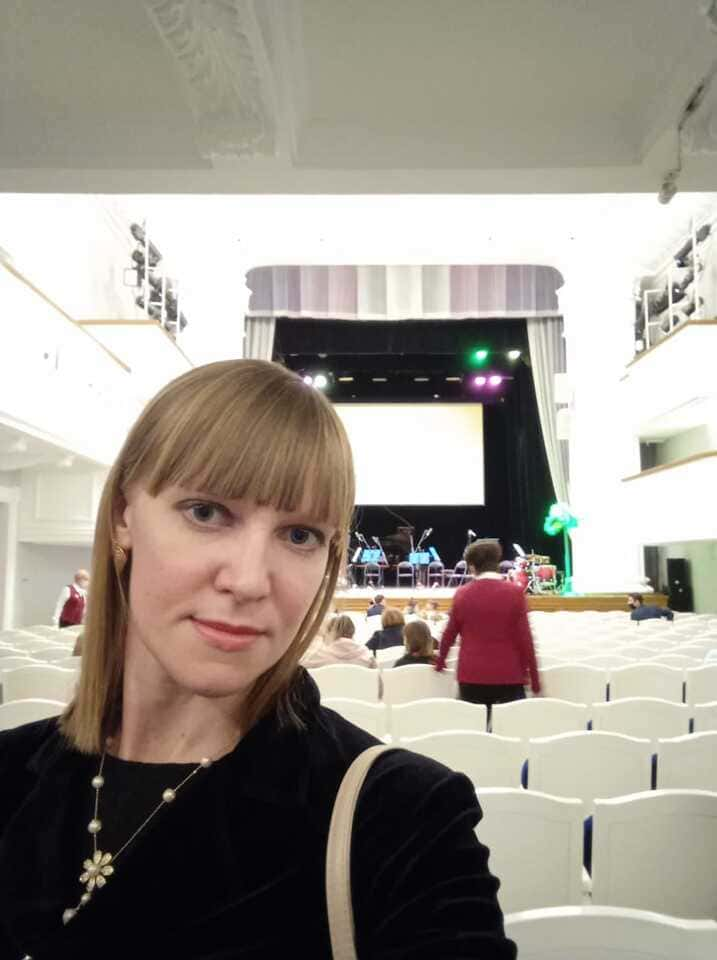 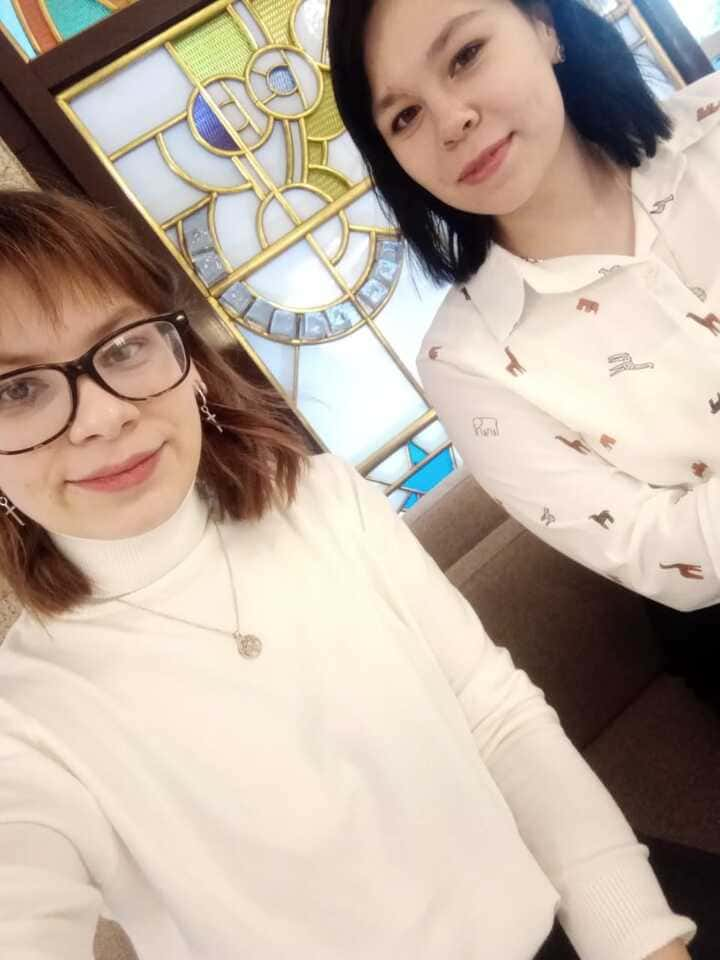 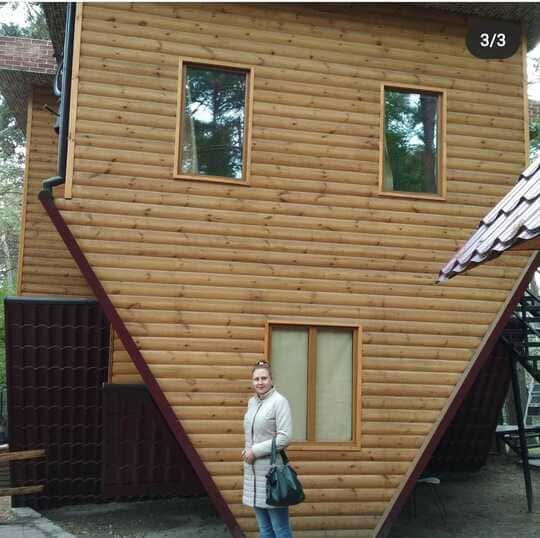 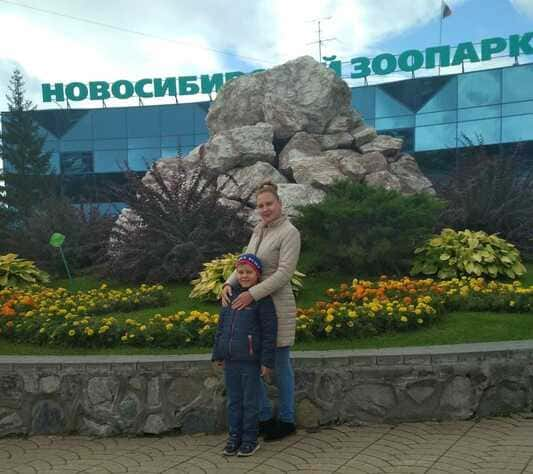 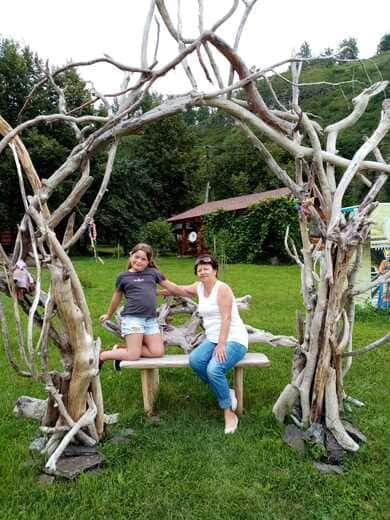 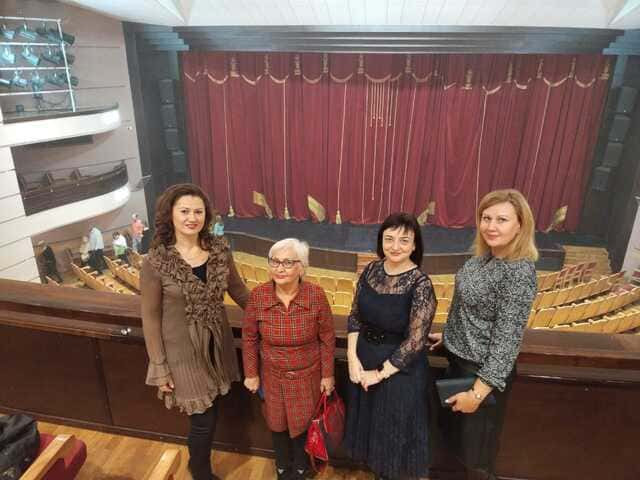 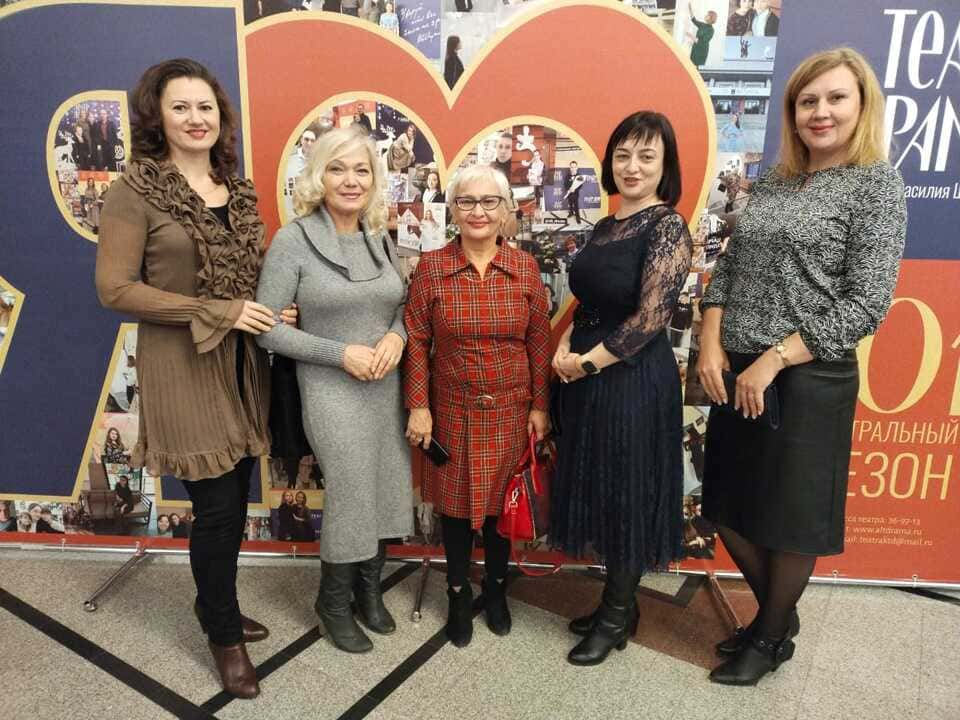 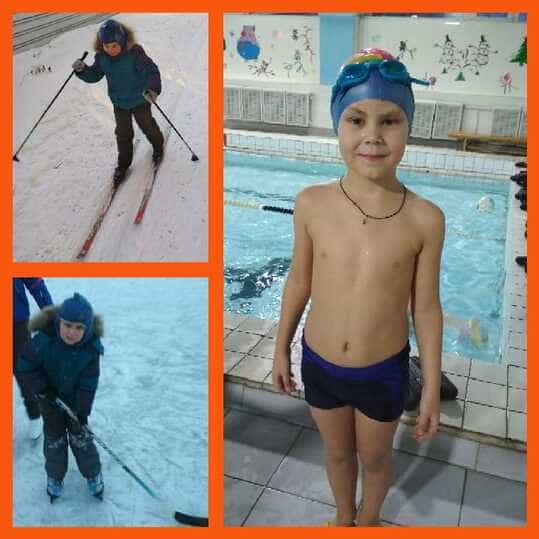 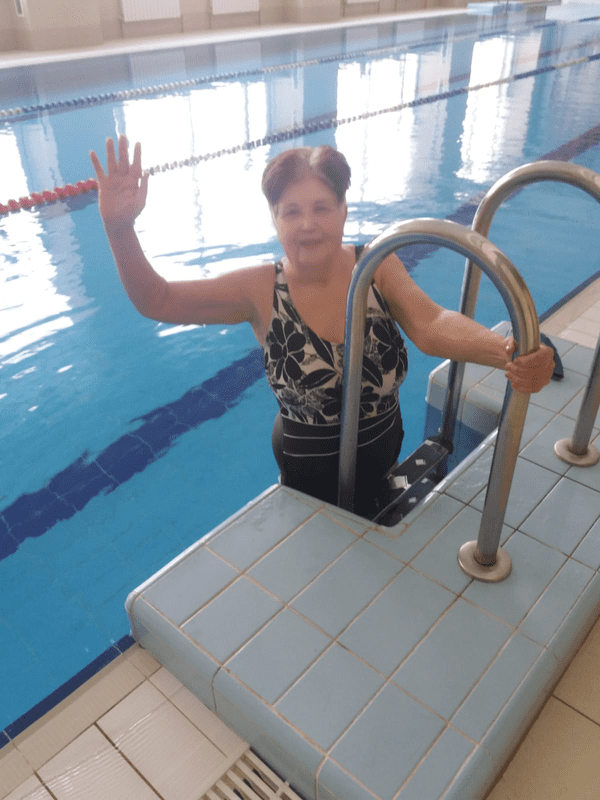 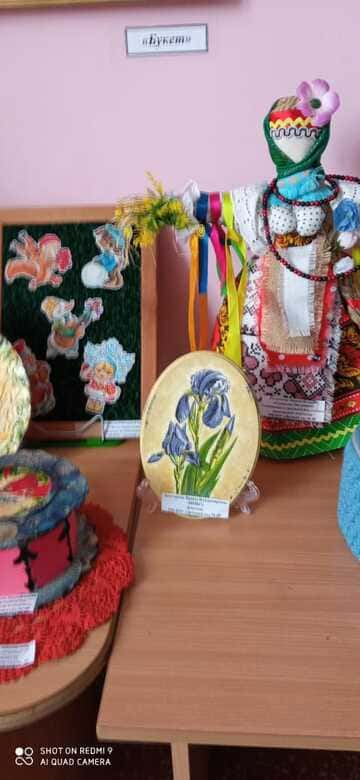 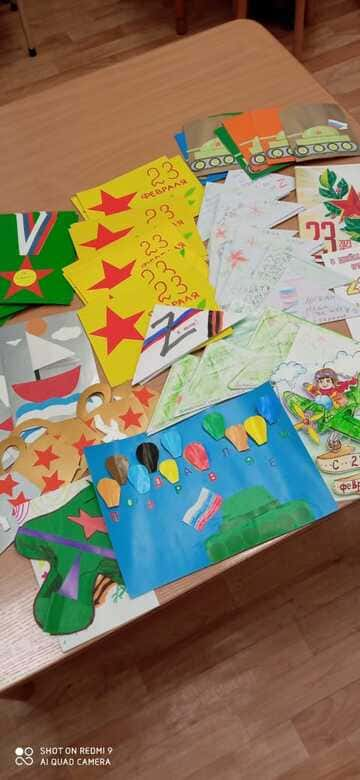 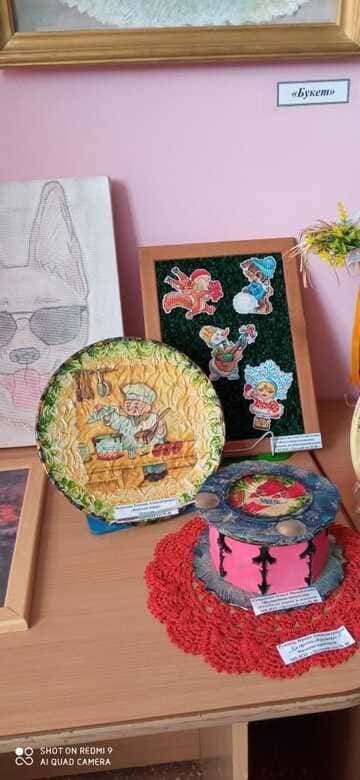 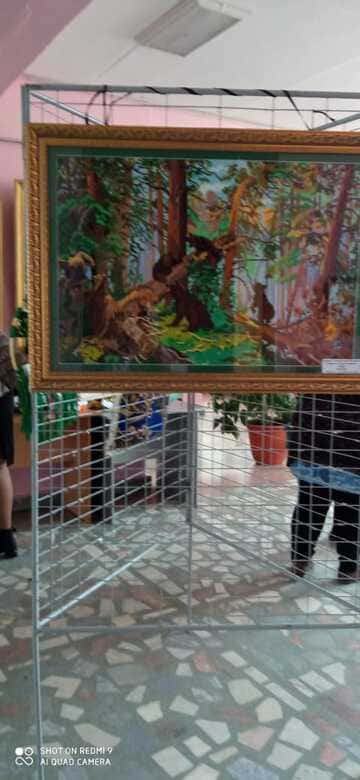 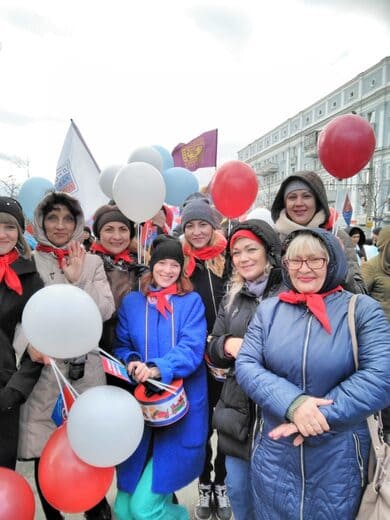 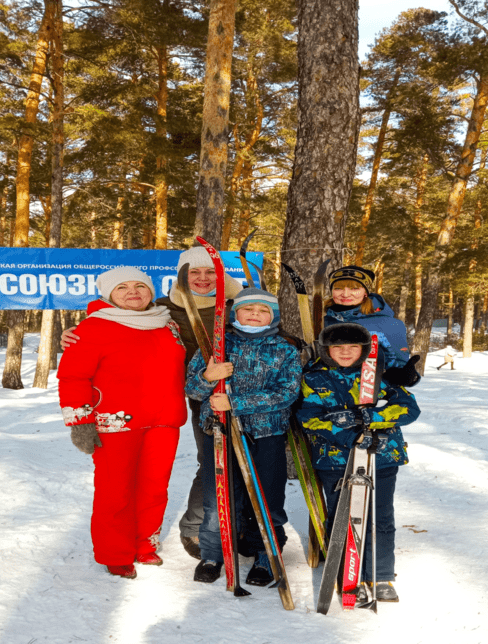 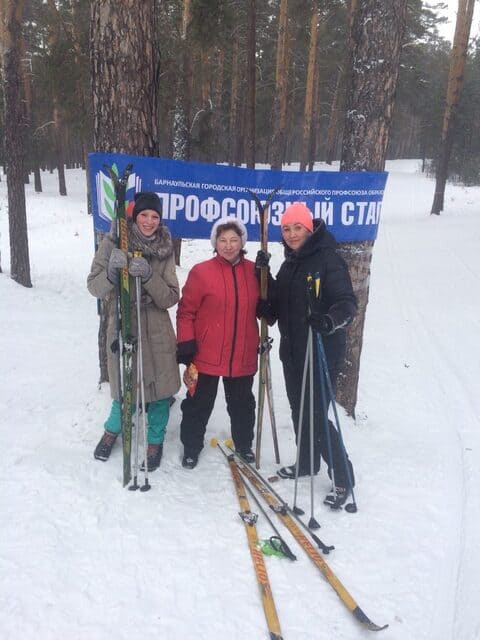 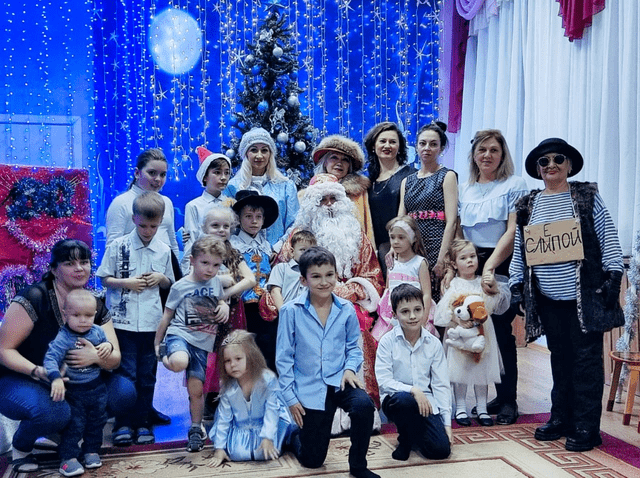 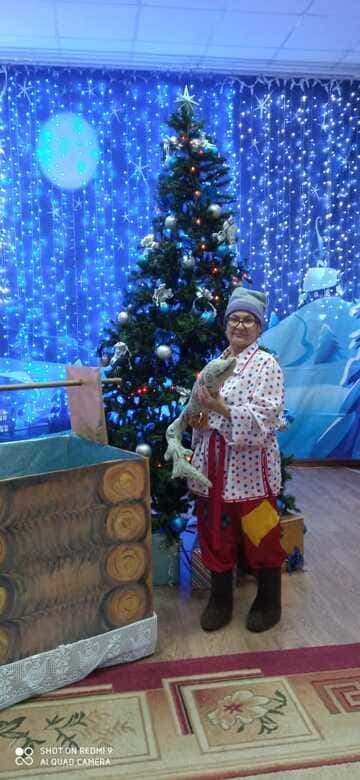 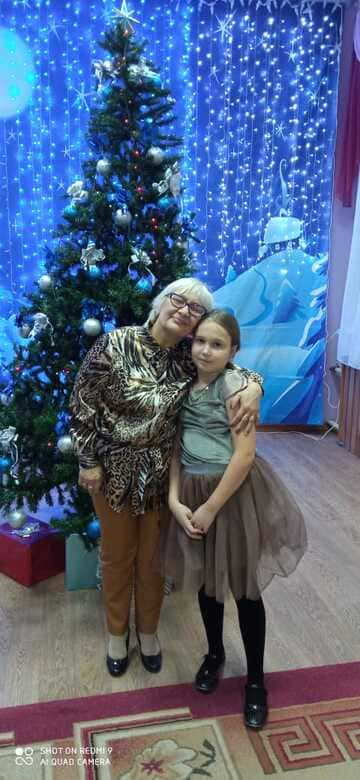 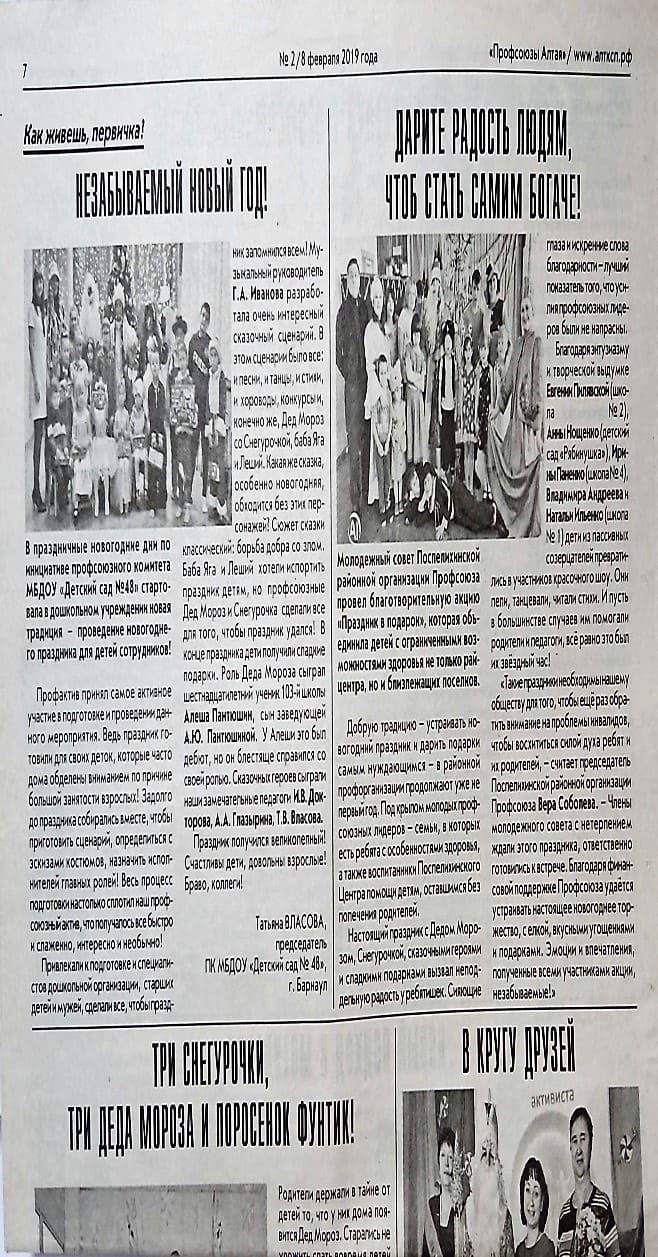 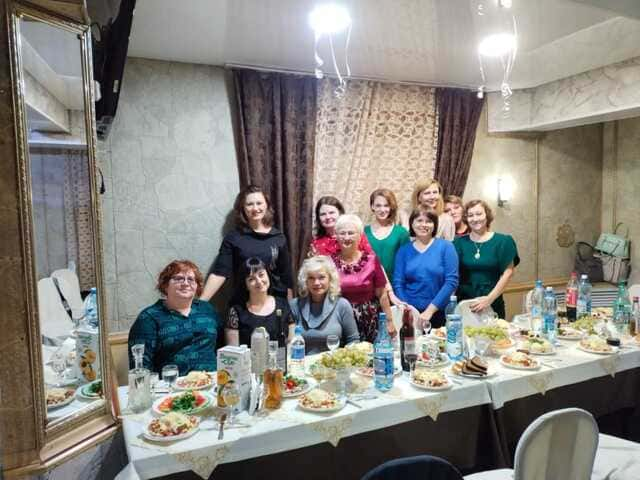 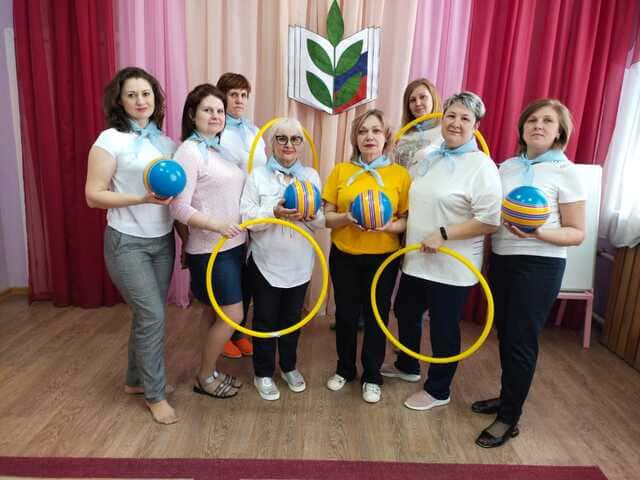 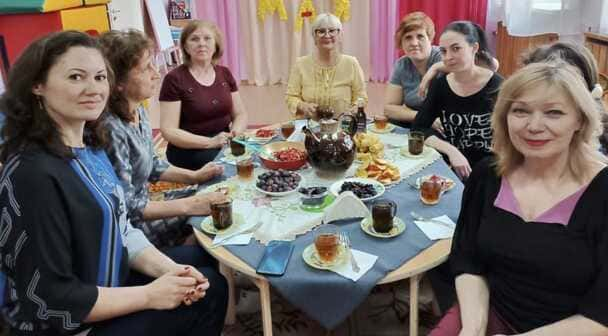 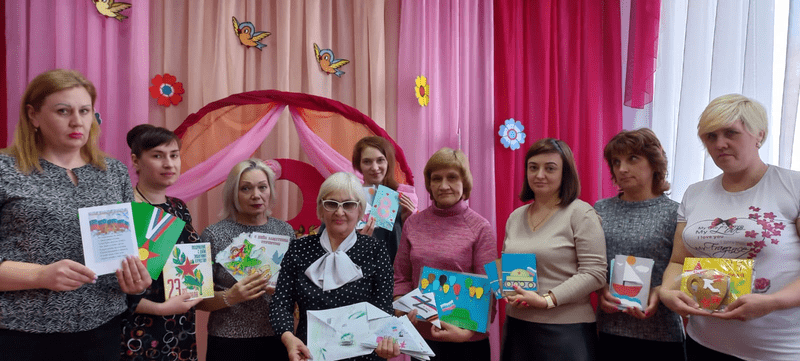 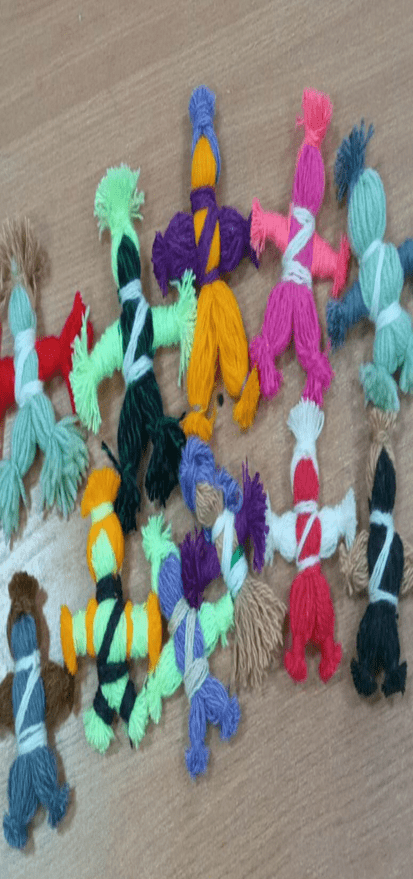 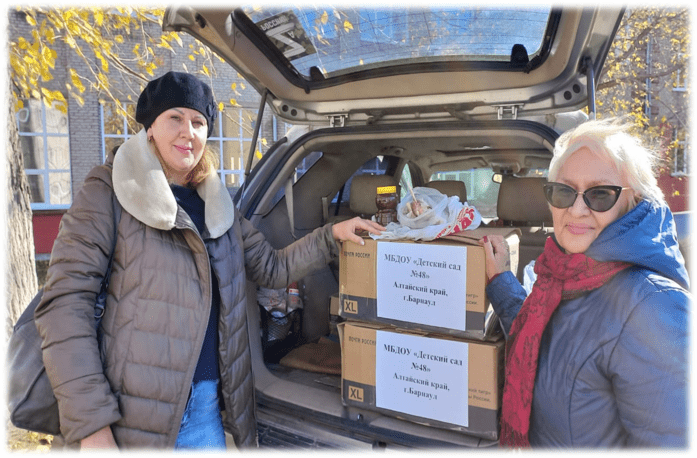 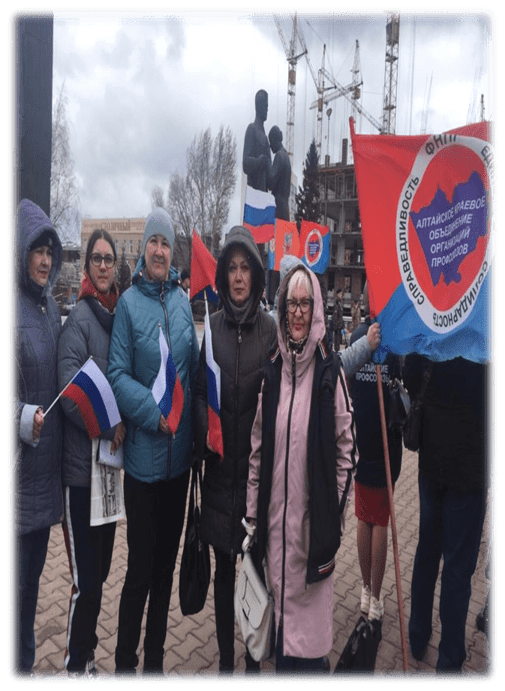 СПАСИБО
ЗА
ВНИМАНИЕ!